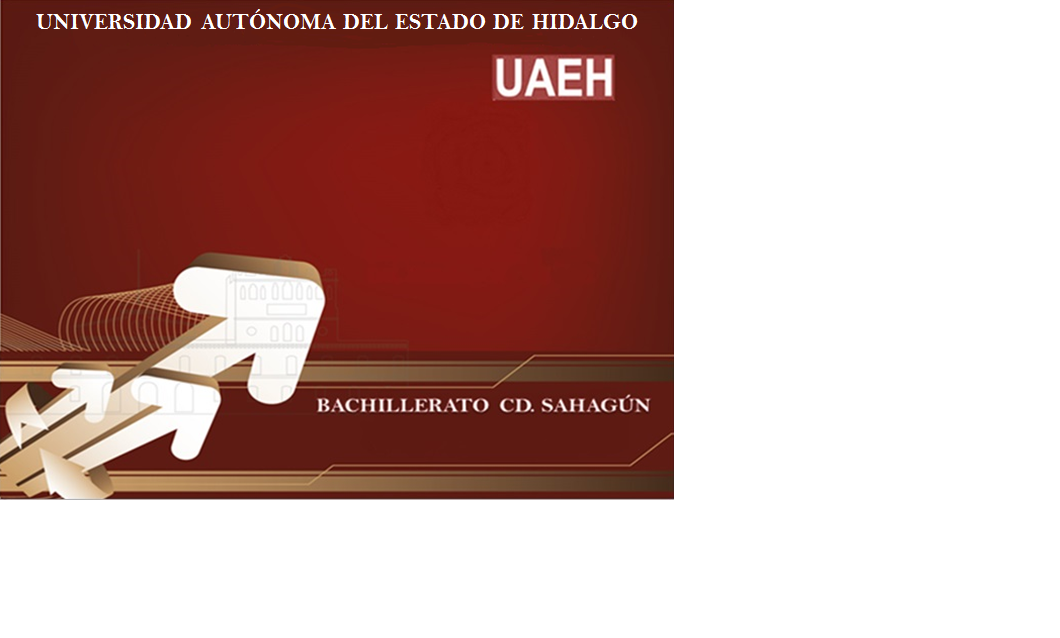 ÁREA ACADÉMICA: ComunicaciónTEMA: Terminología de cinePROFESOR: L. C. C. Nyxé O. Durán EspinosaPERIODO: enero - junio 2017
TEACHER:
MTE. HEIDI ZAMORA NAVA

SEMESTER:
January – May, 2015
5.2.4. Terminología de cine  ResumenAnaliza el proceso de producción cinematográfica, en función de elaborar proyectos relacionados con este medio. AbstractIt analyzes the cinematographic production process, in function of elaborating projects related to this medium.
Preguntas detonadoras
¿Cuáles son los ángulos cinematográficos más comunes en un guión cinematográfico?
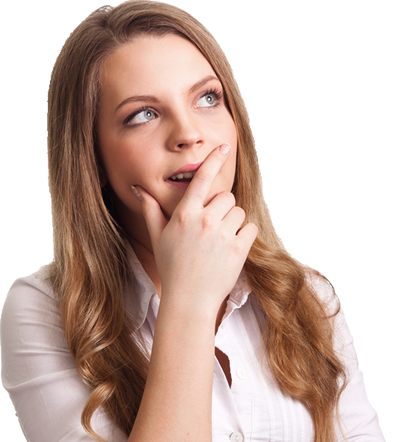 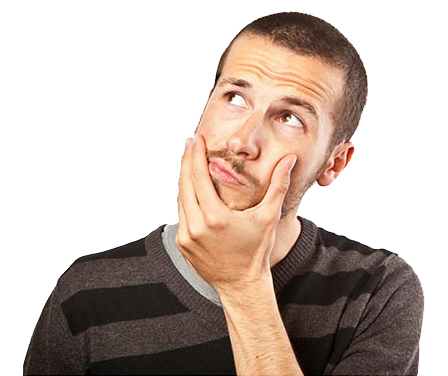 Ángulos cinematográficos 

1. Ángulo: posición o angulación de la cámara (cinematográfica o fotográfica) respecto al campo a fotografiar.
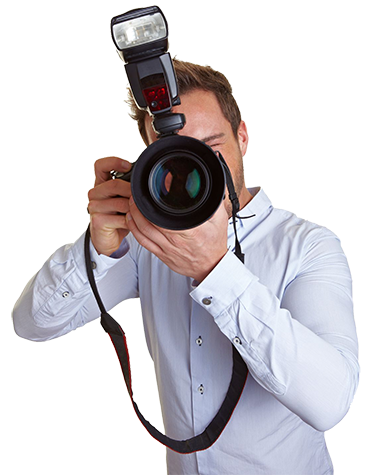 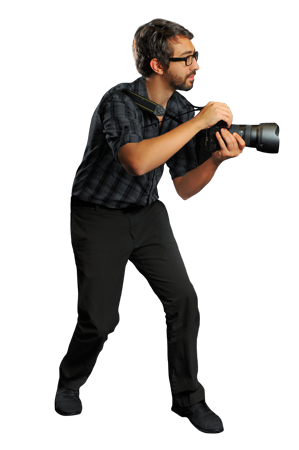 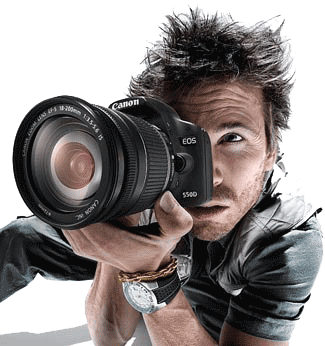 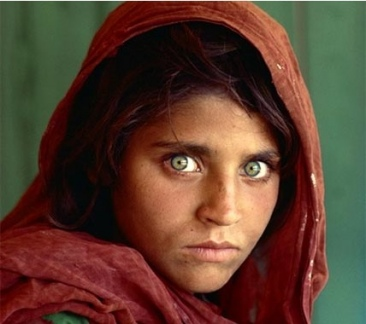 1.1 Ángulo medio.
La cámara a la altura del 
objeto a fotografiar
Si es humano a la altura de 
los ojos aprox.

1.2 Ángulo picado.
(Vista de pájaro)
La cámara está por 
encima de los objetos o 
personas a fotografiar.
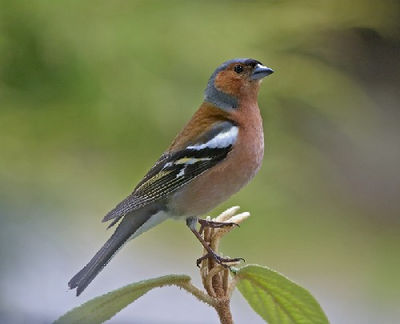 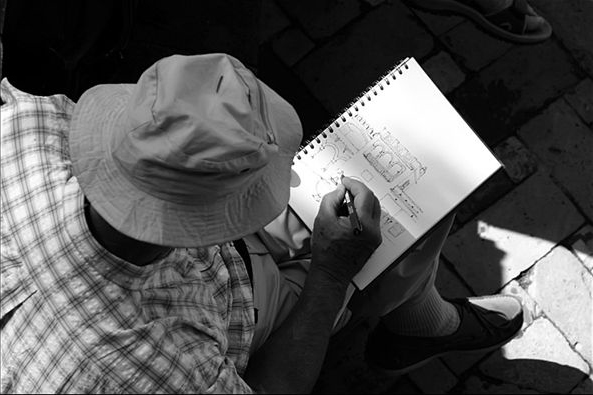 1.3 Ángulo 
contrapicado.
(Vista de gusano)
La cámara está por 
DEBAJO de los objetos o 
personas a fotografiar.
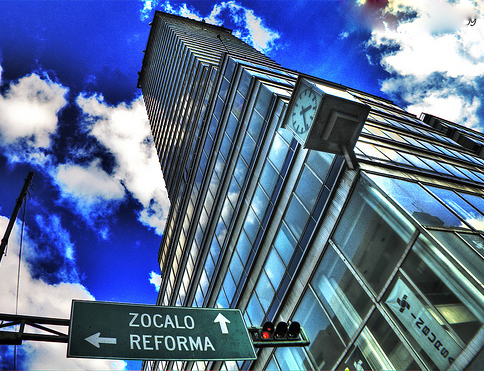 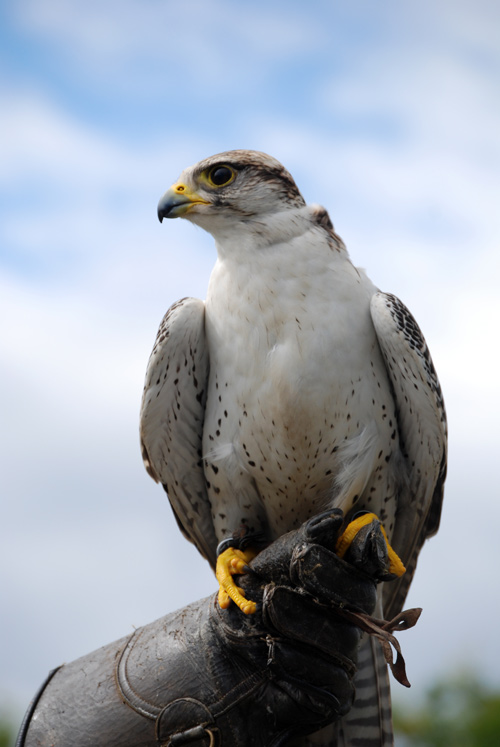 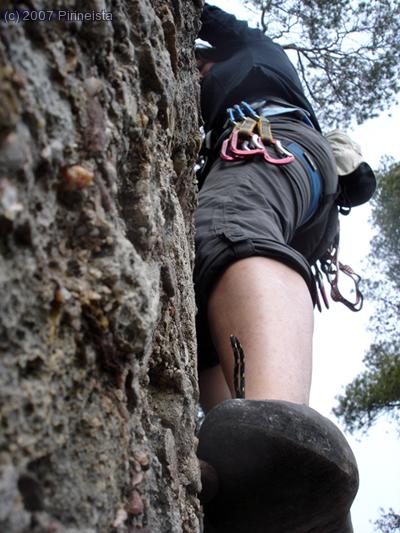 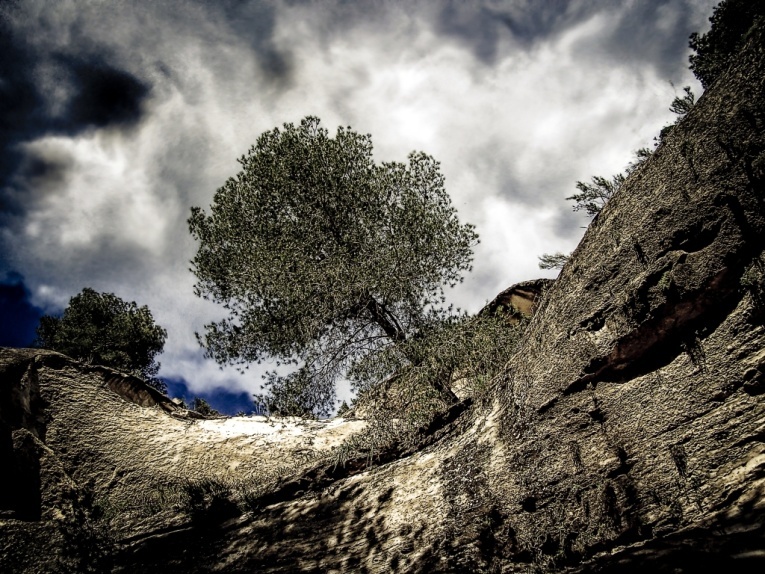 1.4 Ángulo nadir.
- La cámara a 0 grados por 
DEBAJO del objeto a fotografiar.
- Se produce una visión de 90 
grados.
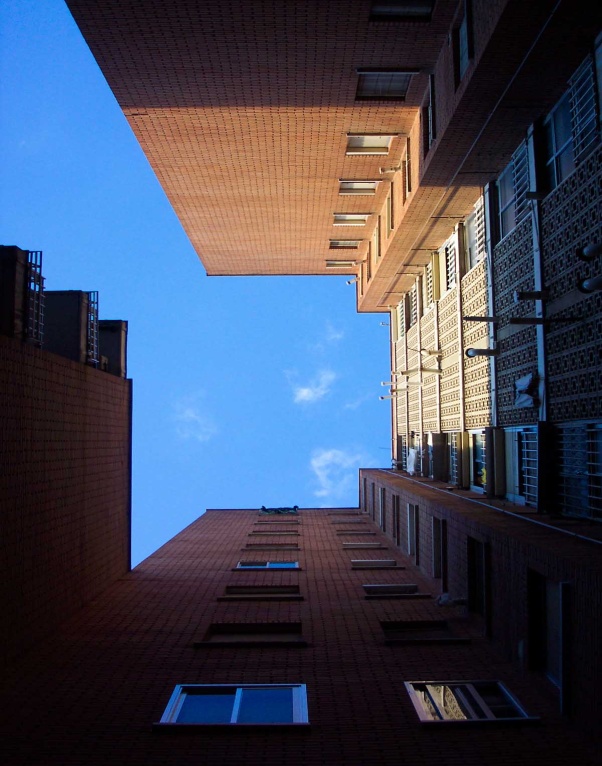 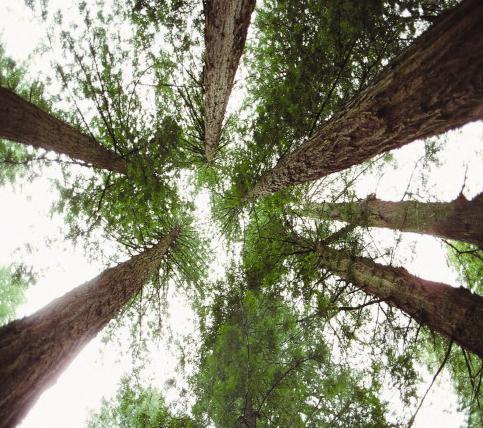 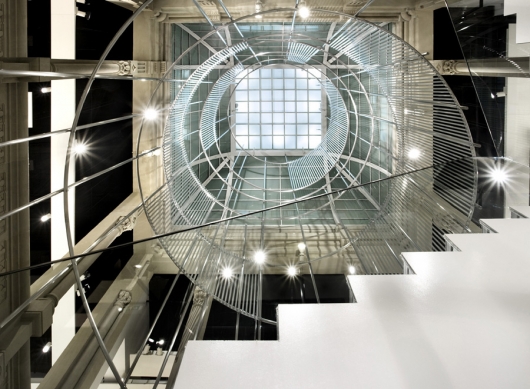 1.5. Ángulo cenital.
- La cámara a 0 grados por 
ENCIMA del objeto a fotografiar.
- Se produce una visión de 90 
grados.
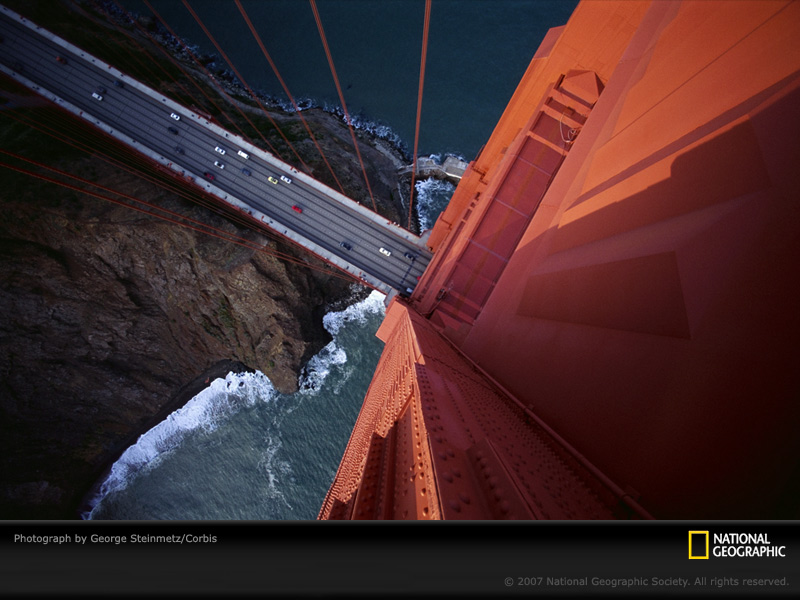 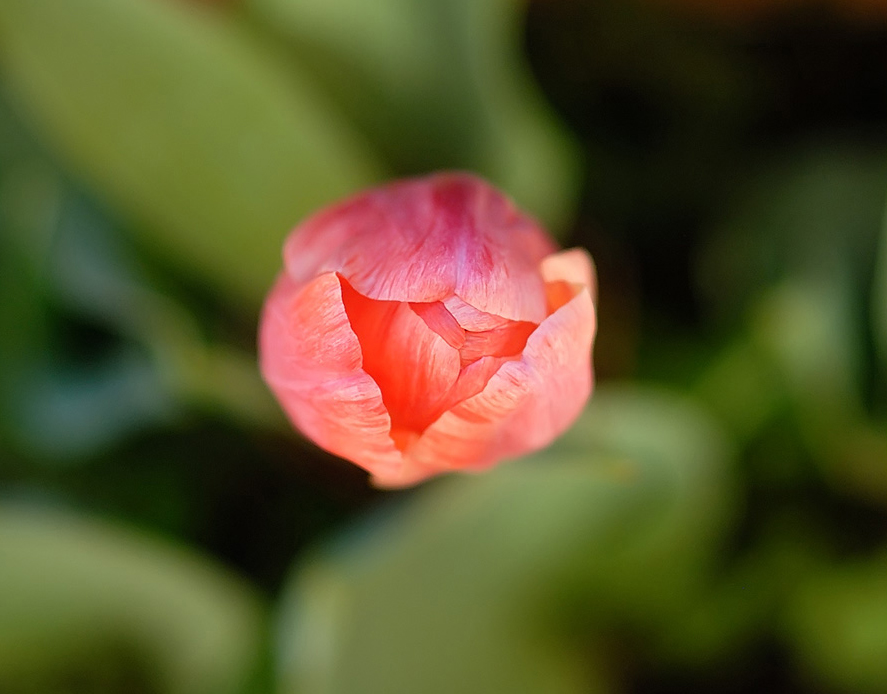 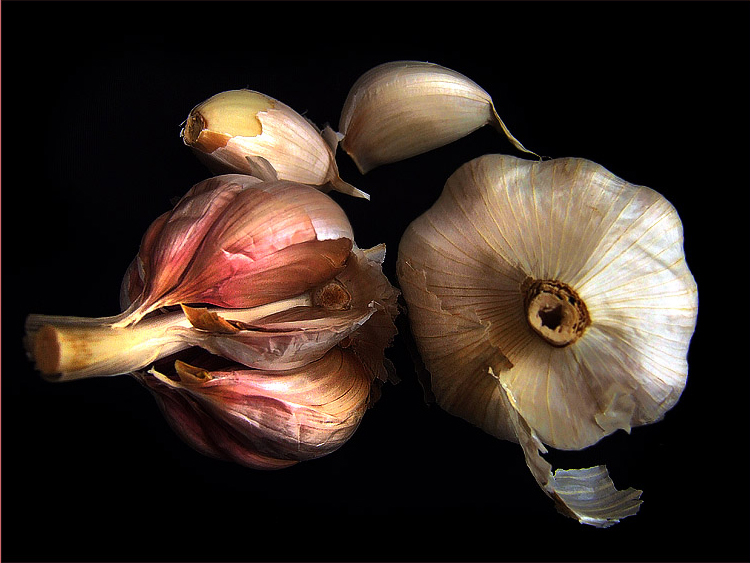 1.6 Ángulo aberreante.
(se nulifica la estética)
La cámara se inclina horizontal o verticalmente 
recayendo su simetría hacia algún lado.
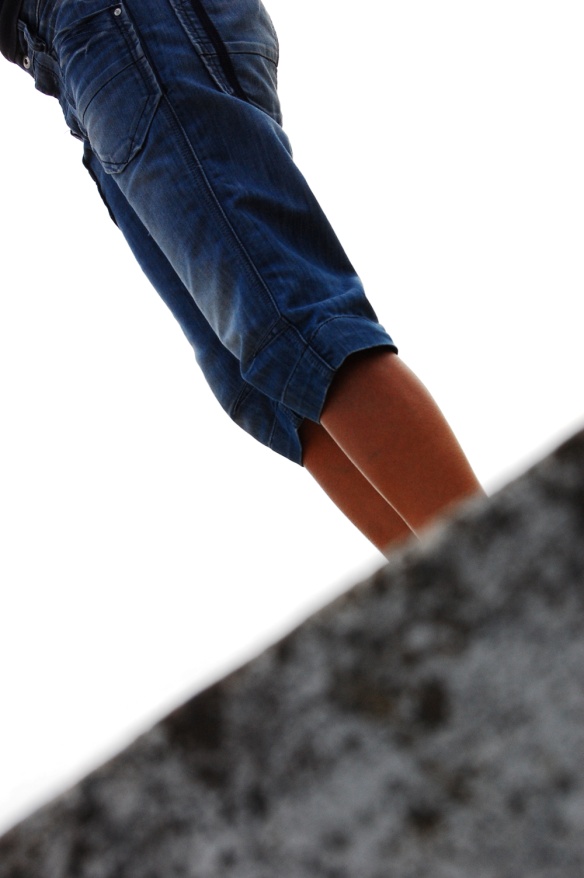 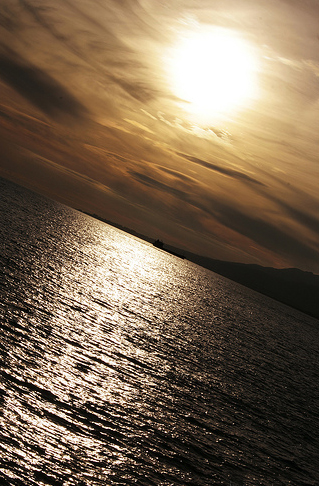 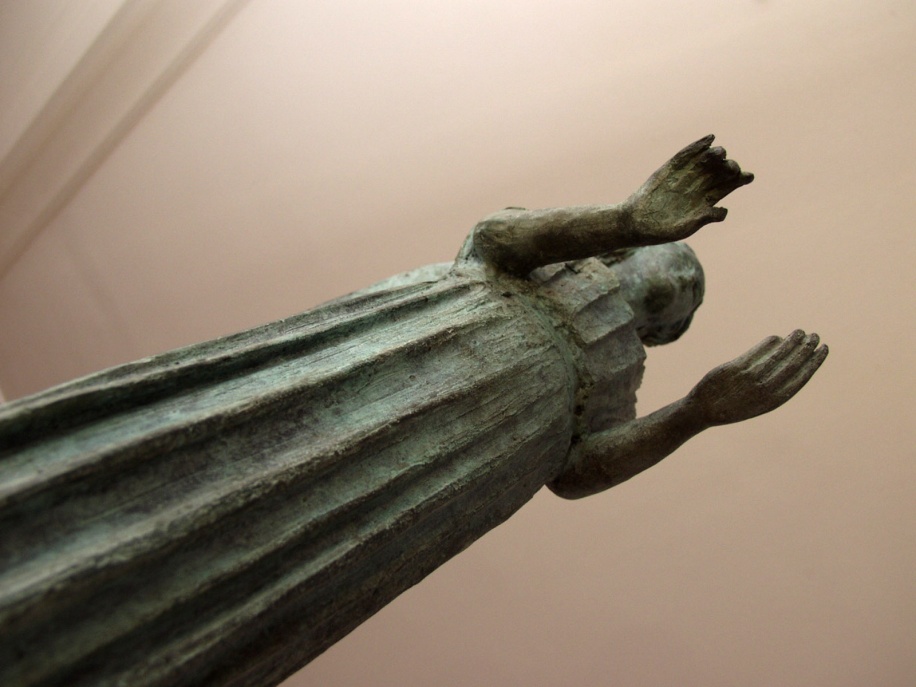 Bibliografía
De la Torre Zermeño, F. J., & De la Torre   
     Hernández, F. (2011). Taller de análisis de la     
     comunicación 1 y 2. México: McGraw-Hill.

González Alonso , C. (2010). Principios básicos de 
     la comunicación . México: Trillas.